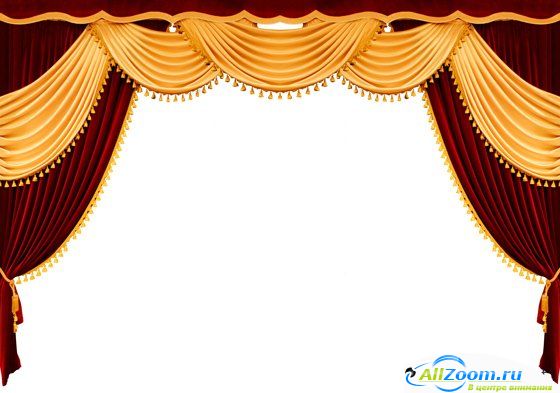 One Christmas 
Story
Творческий проект 
                                        Учащиеся 3 Б класса
Руководитель: Пологова Е.С.
Цели и задачи
Повышение мотивации учащихся к изучению иностранного языка по средствам театрализации;
Изучение культурных традиций англо говорящих стран;
Развитие навыков диалогической речи младших школьников;
One Christmas Story…
The story is about one little boy, who always forgot to do things his parents asked him. But every thing had changed when Christmas morning  came.
The actors
The decorations